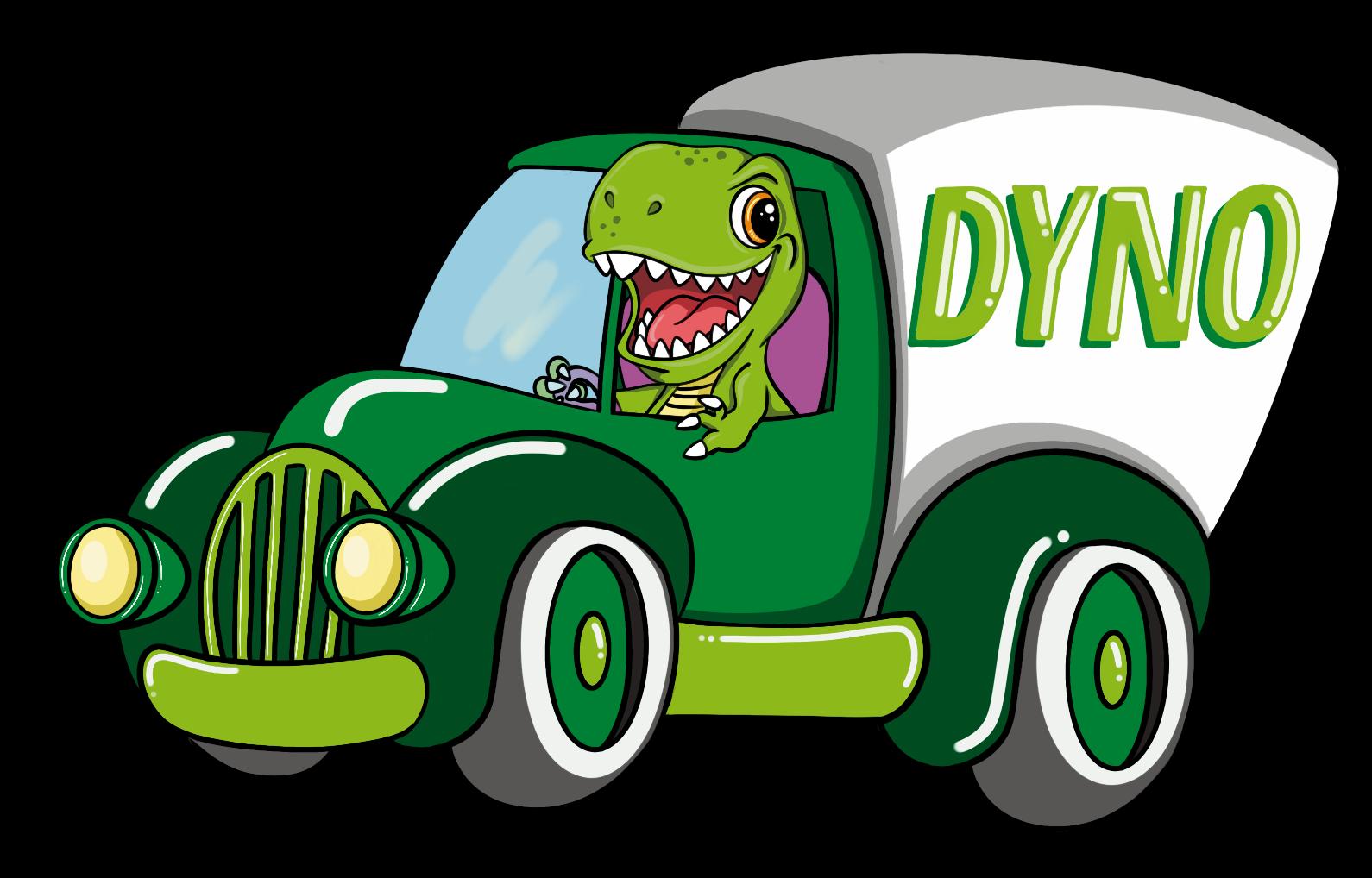 Workwear
Industry
Sanitary & Aesthetics
Food Industry
Workteam
Basico
Ristorazione 
Servizi
Sanitario
Disponbibilità della gamma completa Workwear, Workteam, Giblor’s
Workwear  Industry
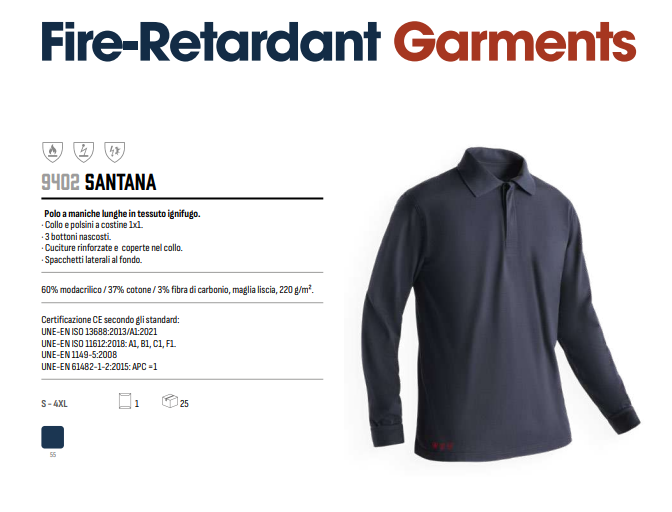 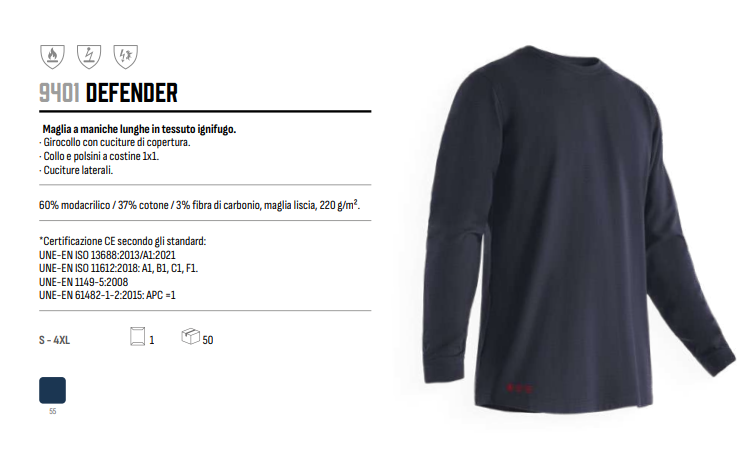 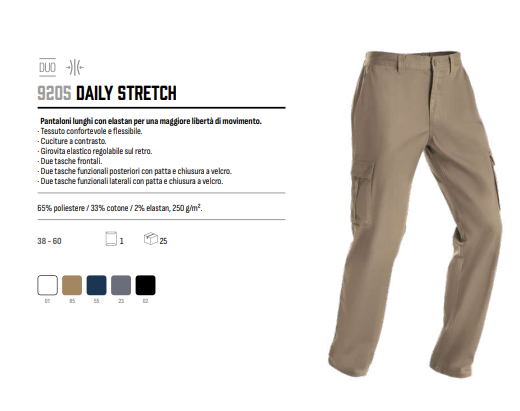 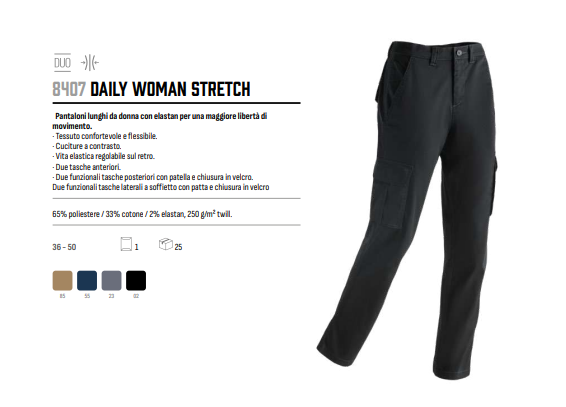 Workwear  Industry
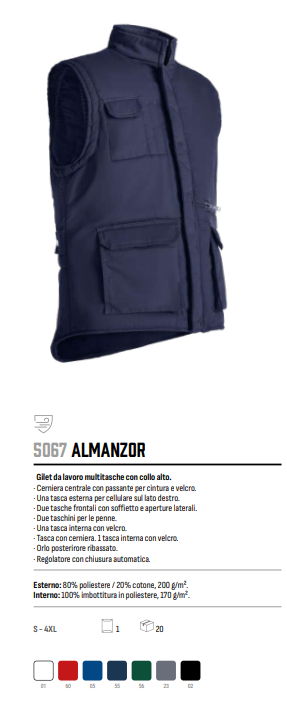 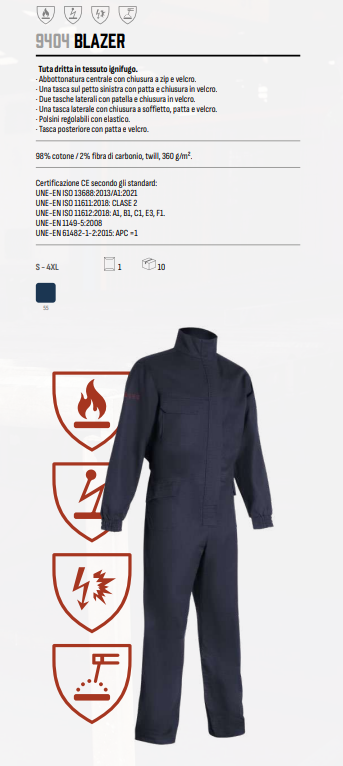 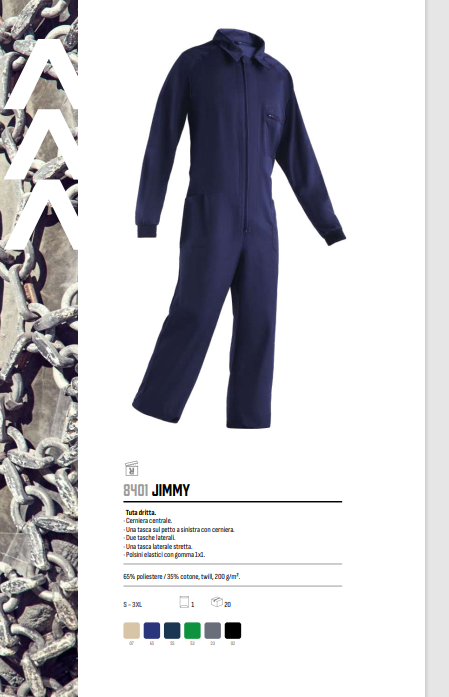 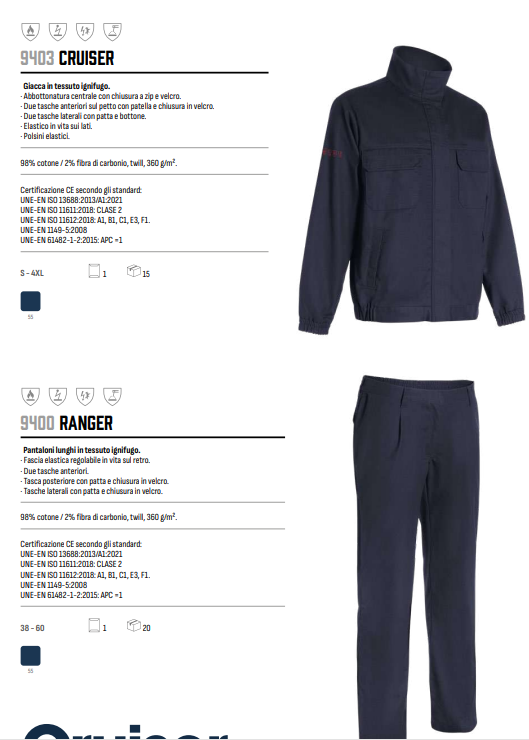 Workwear  Sanitary & Aesthetics
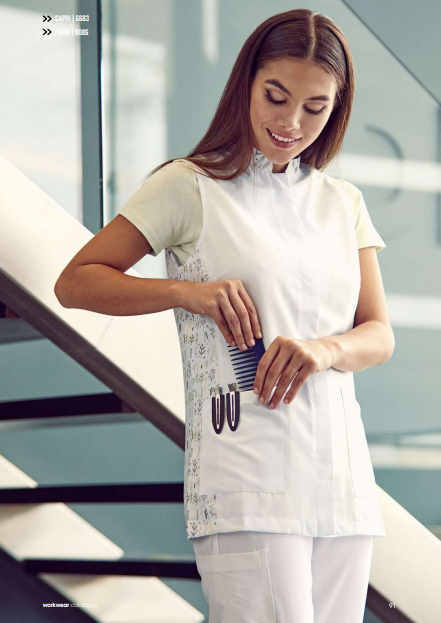 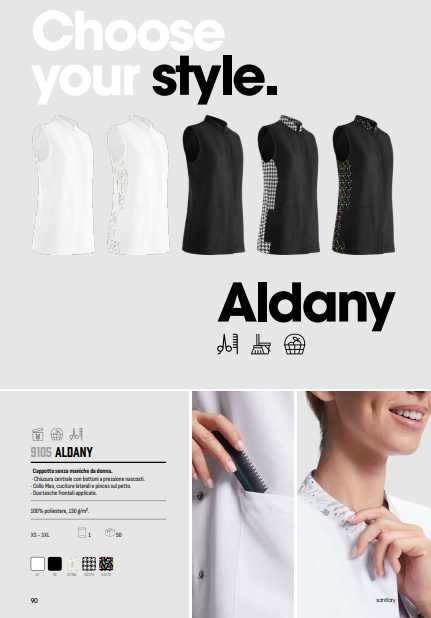 Workwear  Sanitary & Aesthetics
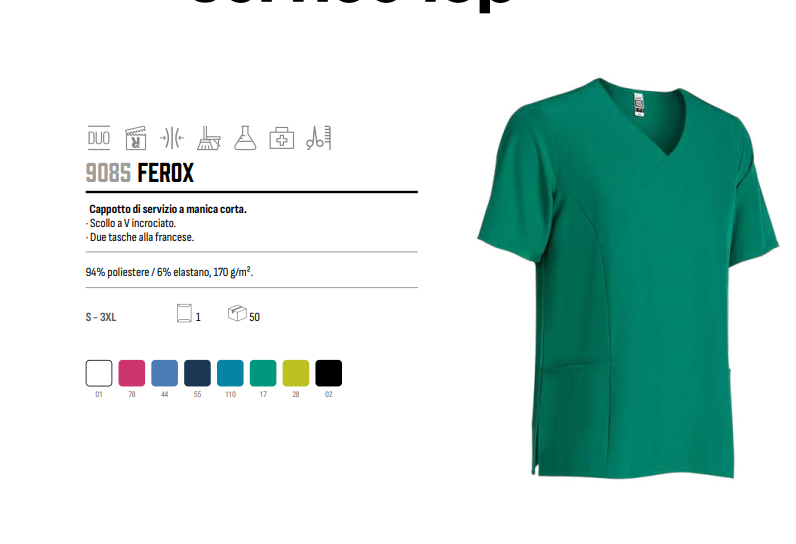 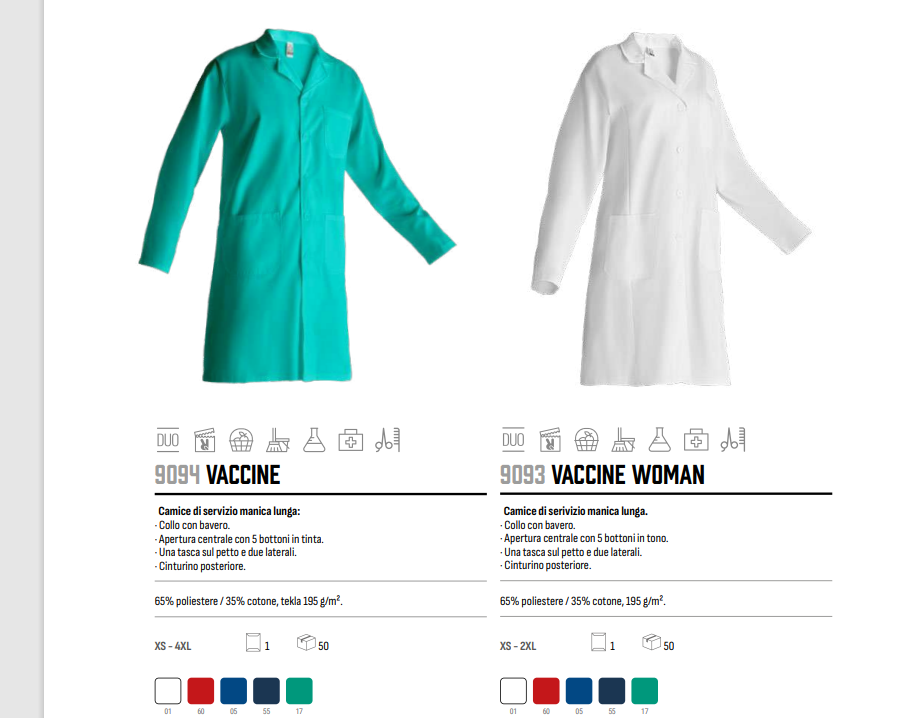 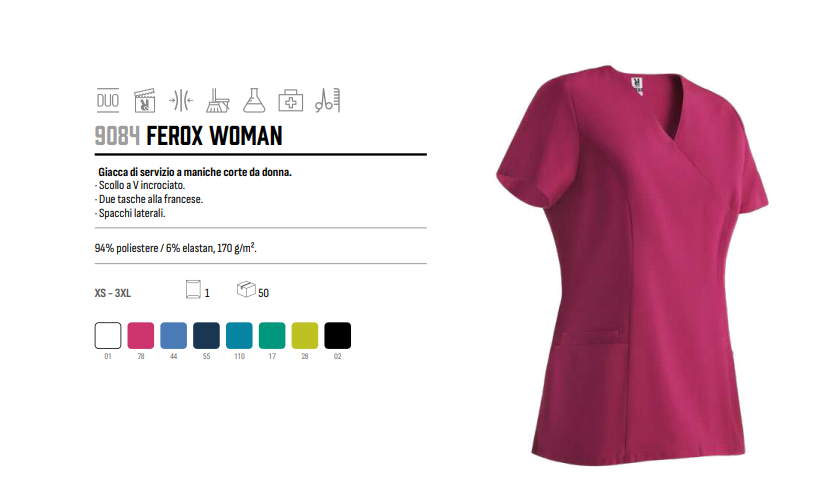 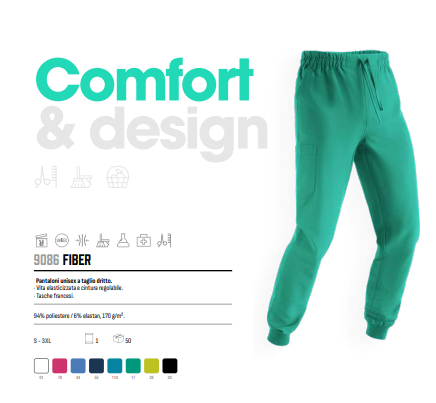 Workwear  Food Industry
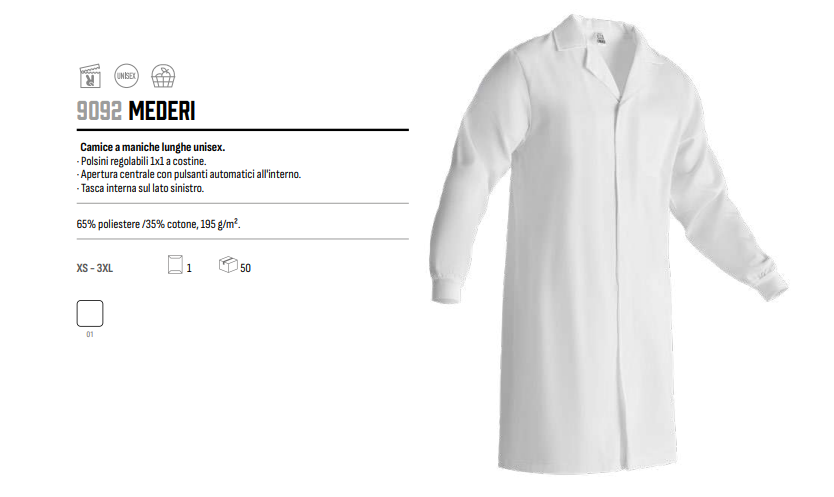 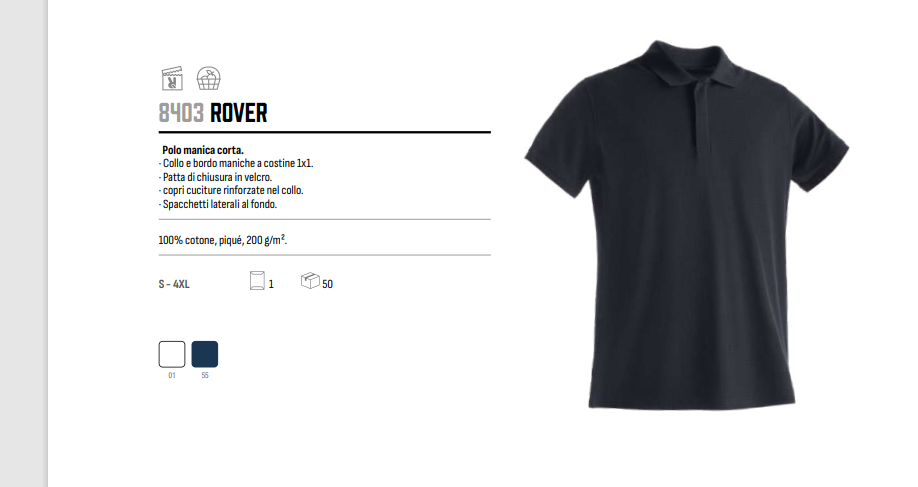 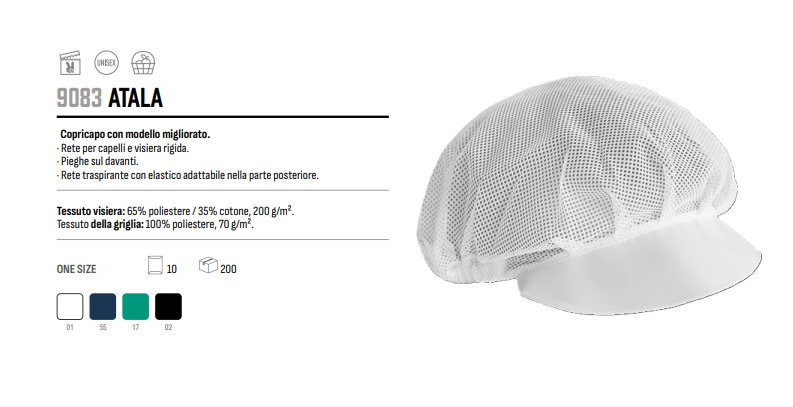 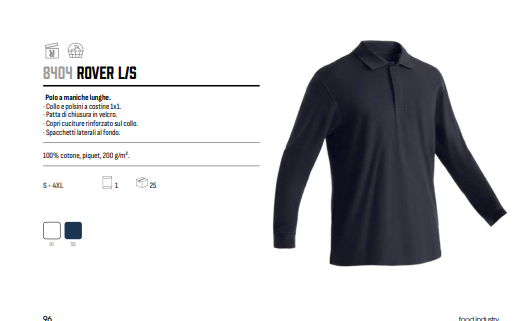 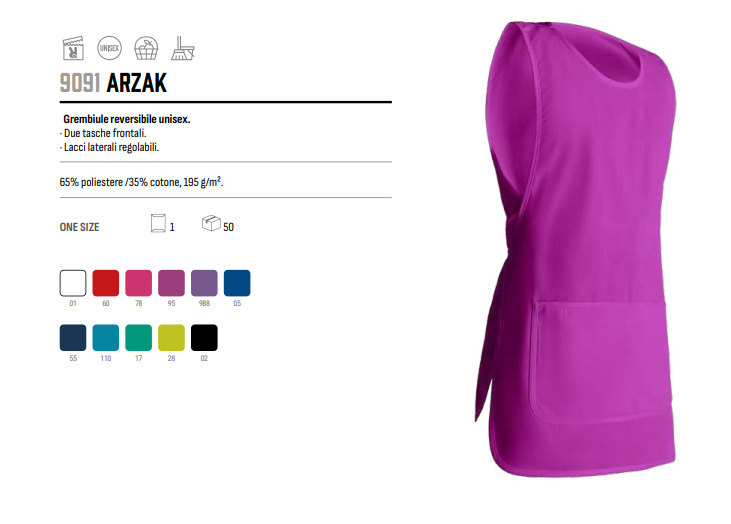 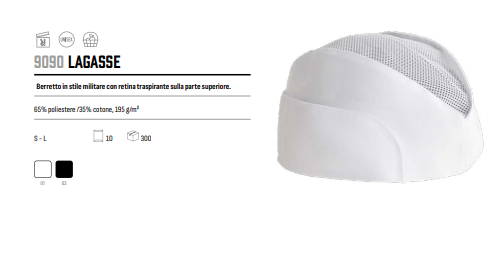 Workwear  Food Industry
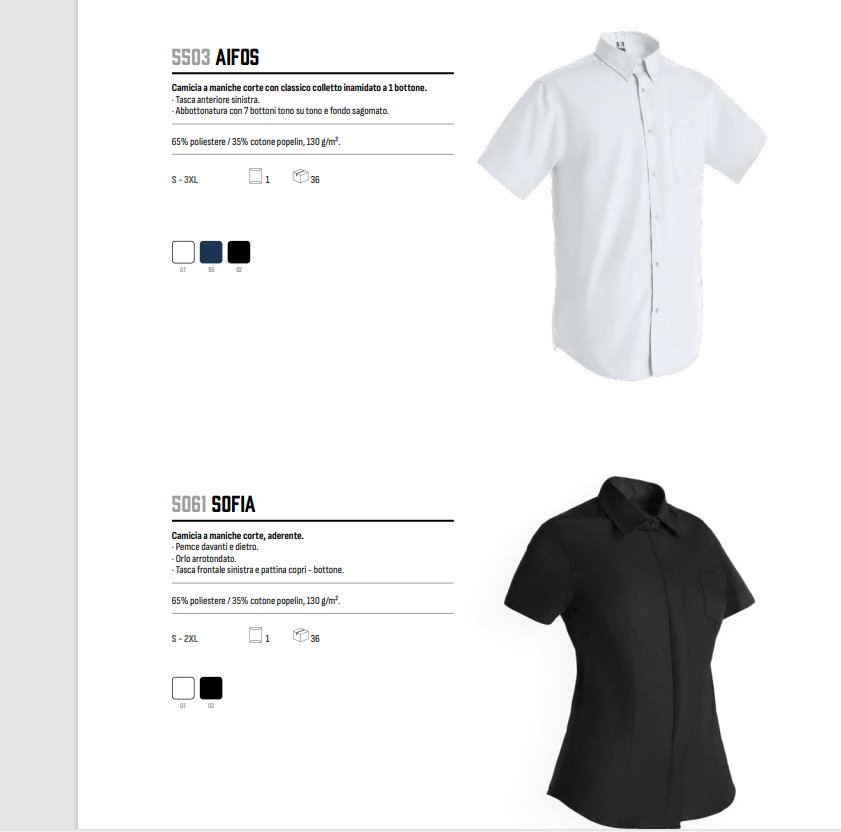 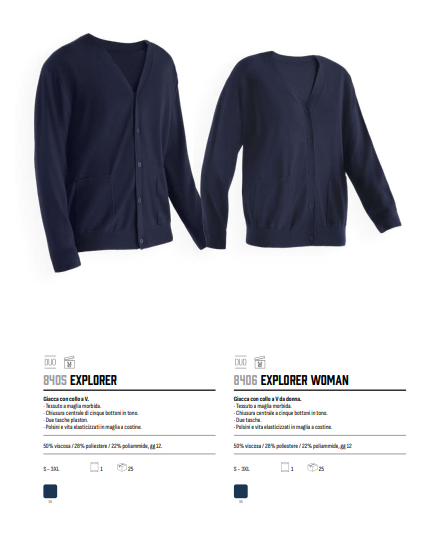 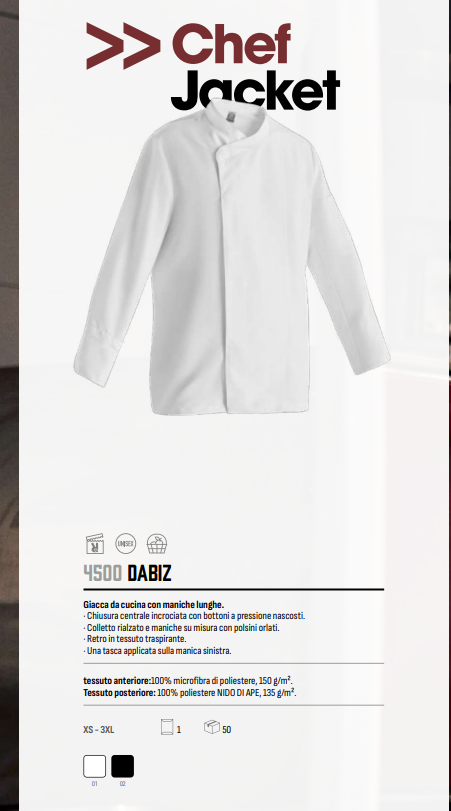 Workteam  Basico
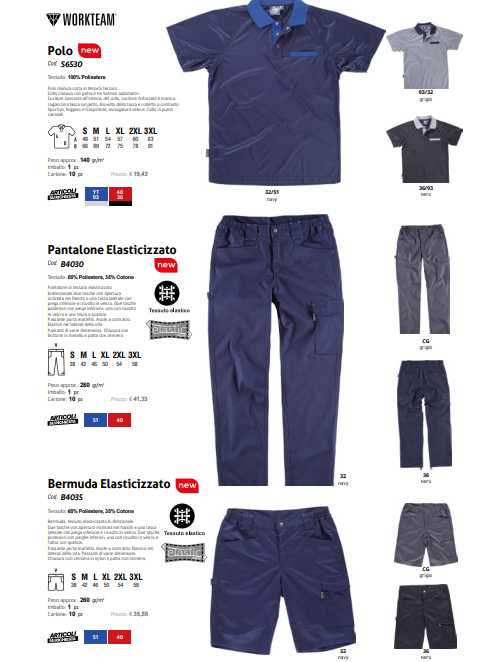 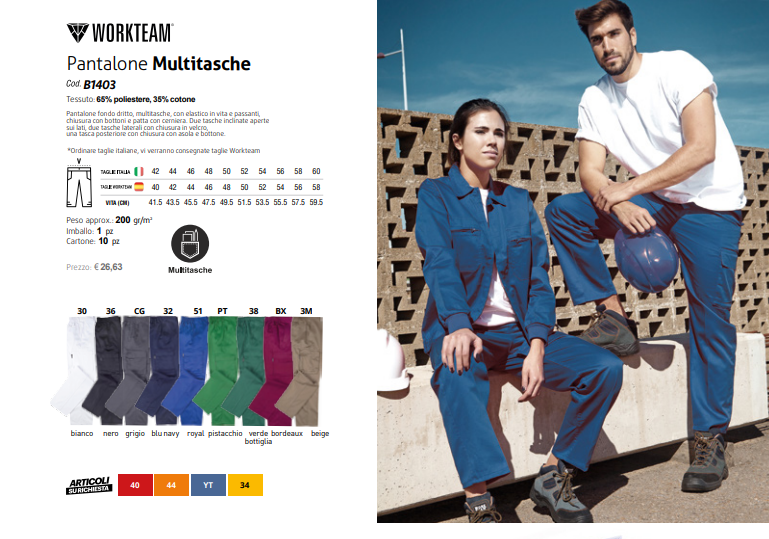 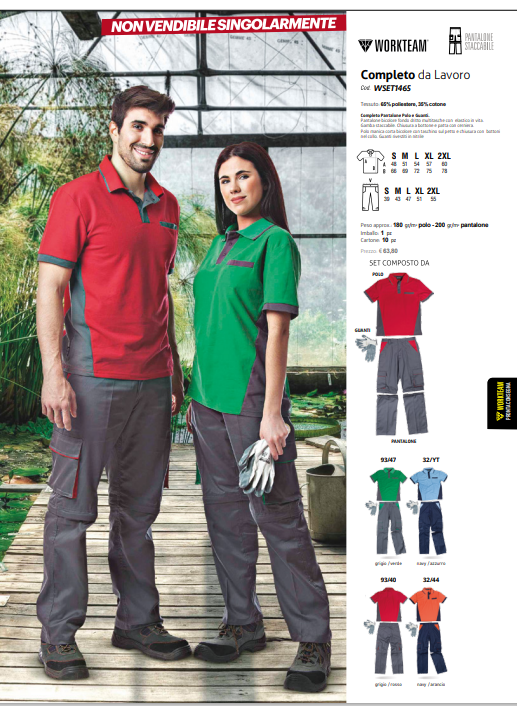 Workteam  Basico
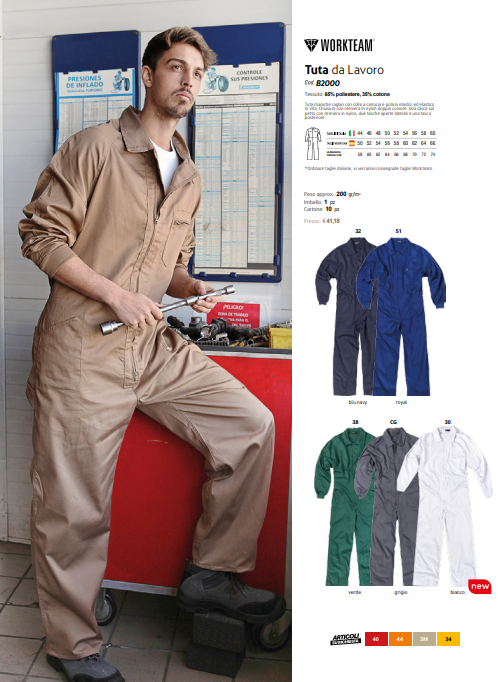 Workteam  Basico
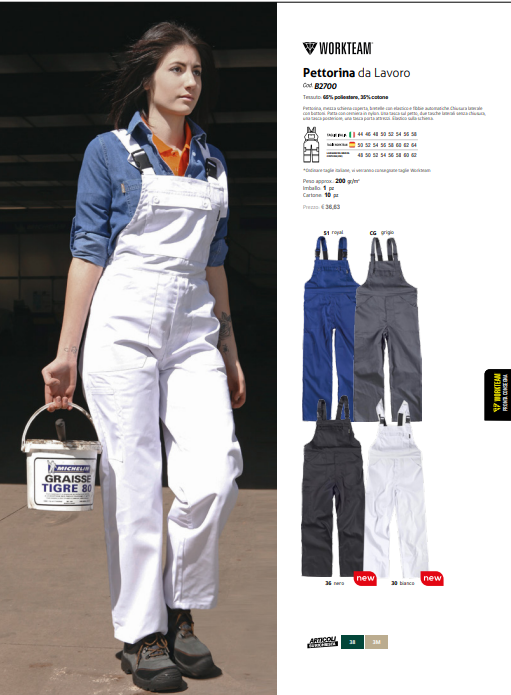 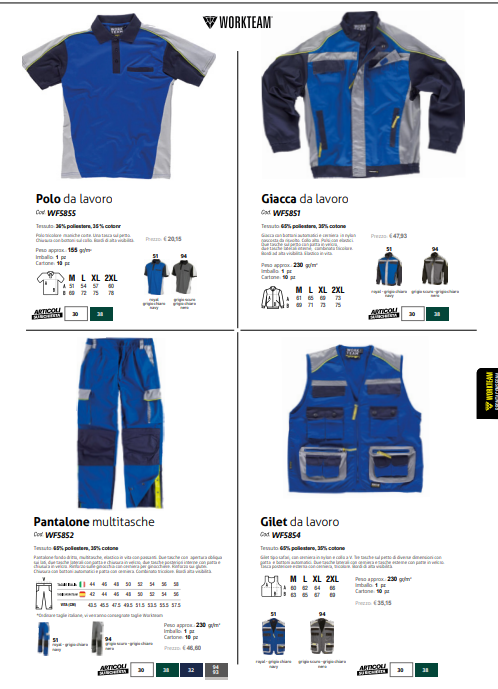 Workteam  Ristorazione
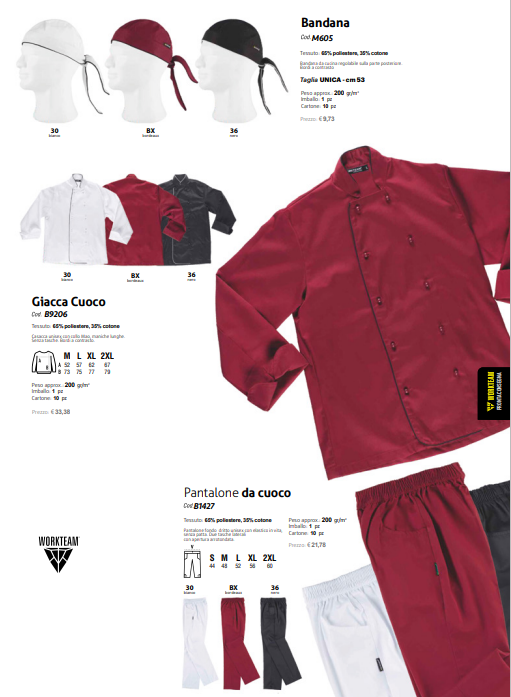 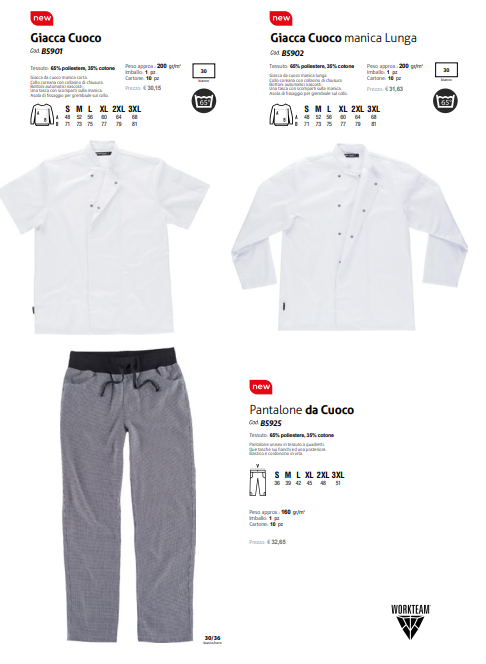 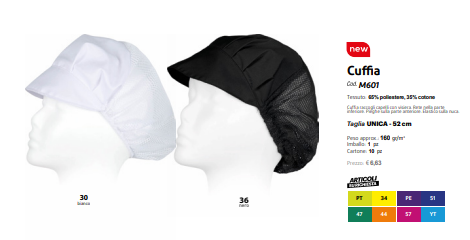 Workteam  Ristorazione
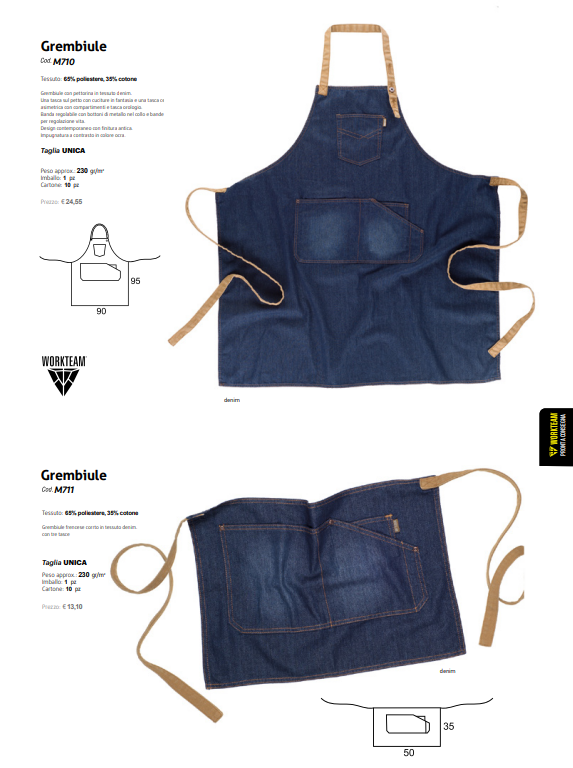 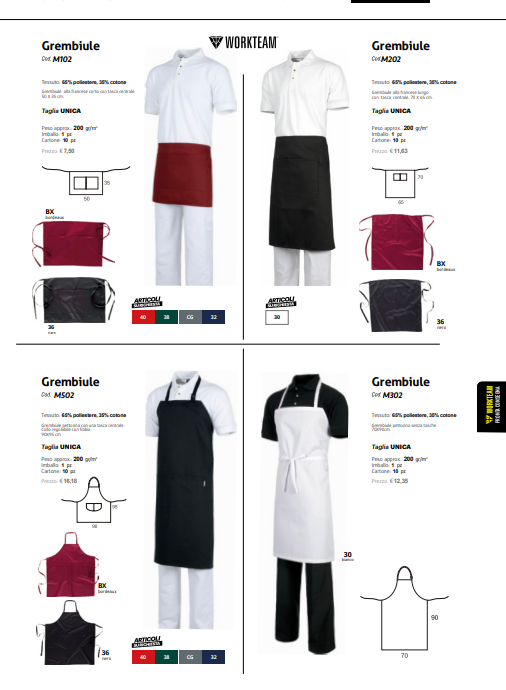 Workteam  Servizi
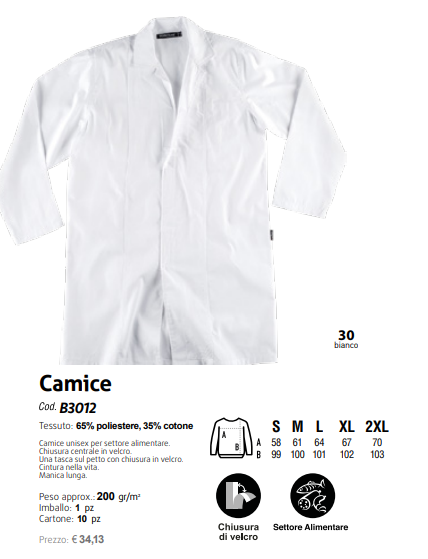 Workteam  Sanitario
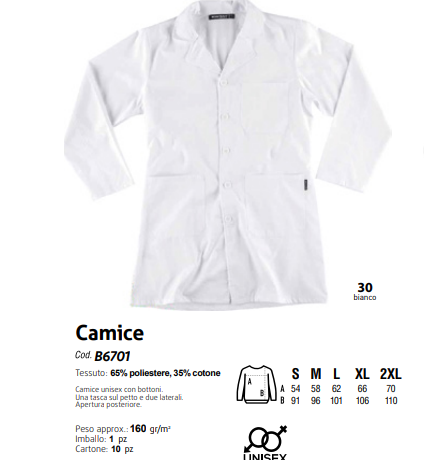 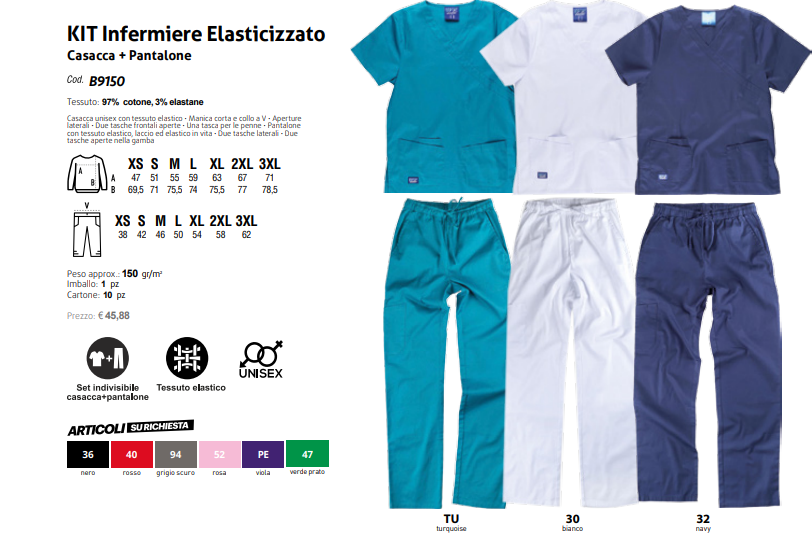 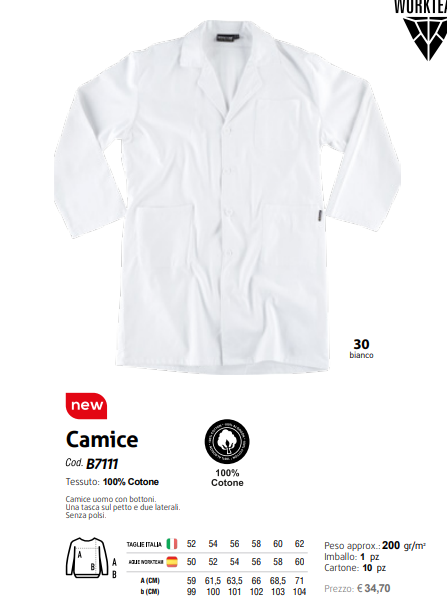